Some recommendations:
Use the Arial font for headings and the Garamond font for body text.

Keep in mind that it is important not to put in too much information. This makes the poster look messy and it becomes difficult to read. Use pictures, photos and pictures to make it more illustrative and attractive.
Size:
This poster is in A1

Print the poster and bring it carefully with you to the WIL ’22 Conference!
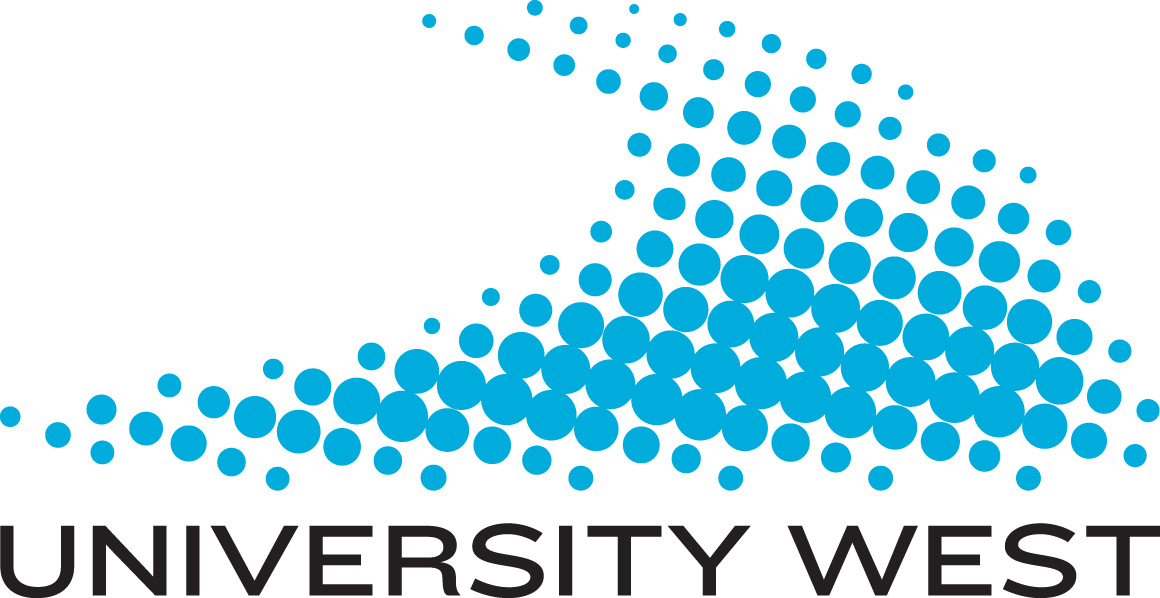